Welcome toVB 036  English Skills for IT IICourse
Agenda
Introductions
Ice-breaker
VB036 intro and requirements
CJV FI courses
Introductions
Roksoliana Radchuk, PhD
Room C505, office hours: by email appointment
Centrum jazykového vzdělávání | MUNI
CJV FI
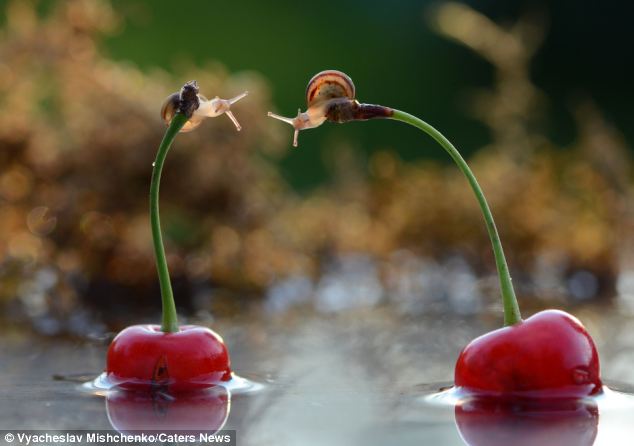 GET TO KNOW EACH OTHER
2/18/2025
Retrieved from Daily Mail
4
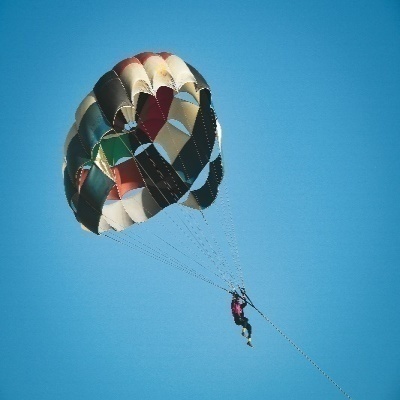 MEMORABLE ME
1. takE three minutes to think of a unique or memorable fact about yourself that makes it easy for others to remember you. 
2. We will start with one person introducing themselves by saying their name and sharing their memorable fact.
3. the next person will repeat the previous person‘s name, their memorable thing  before introducing themselves, etc.
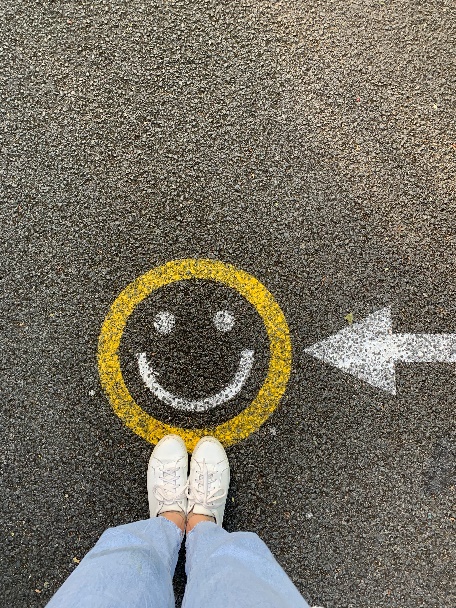 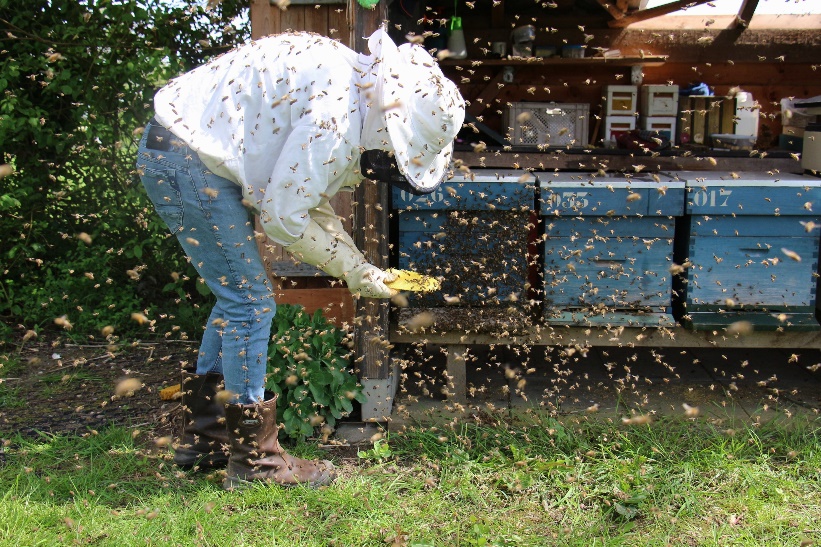 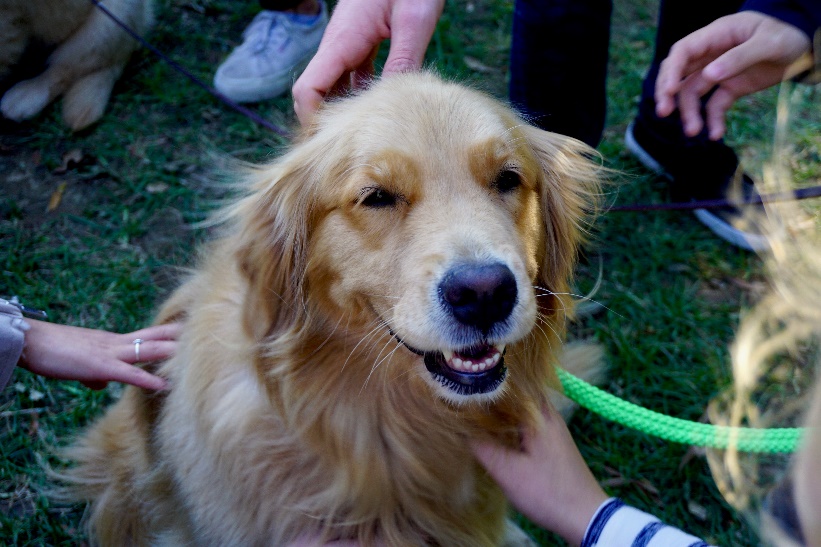 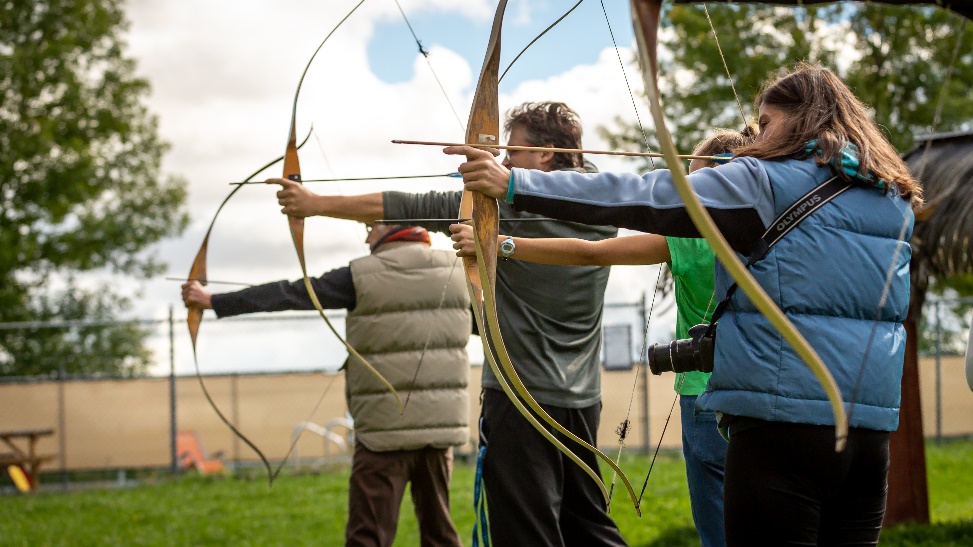 2/18/2025
Sample Footer Text
5
Compulsory Courses
VB035 English I (focus: formal language, email writing)
VB036 English II (presentation skills, discussion skills)

VB001 English Exam: 
written part - see the mock test in the IS
oral part - presentation, discussion
Course Requirements
Individual In-class Presentation
Presentation Handout 
Presentation Style Review
ROPOTs
Attendance
Active participation in class assignments + exercises for self-study
VB036: Course Intro
Course Focus: 
Presentations, discussion, PSR, exam preparation

Interactive syllabus IS - course information
Giving a presentation
On IT related topic (ideal)
Timing 6-7 minutes
Avoid giving a simple overview on a particular topic
Basic Information on Self-Driving Cars X
Why Self-Driving Cars Will Not Revolutionize Driving  ╂
Q&A session
Discussion
Feedback
Presentation Handout
a heading
the goal of the presentation (key fact/message(s) to remember)
a bullet-point summary of the presentation
important key words to remember
sources/references
and a few discussion-provoking questions.
criteria for assessing presentation
criteria for assessing discussion
Presentation Style Review

Attend a colloquium led by an IT expert at FI
Comment over:
style 
vocabulary range
transitional expressions/signposting
visual information
the person's style of speaking
what you learnt from the colloquium/lecture

Start with an introduction
The suggested length 250 words
Deadline: end of April
Class Principles
Immersion


 students in charge


mistakes are to be appreciated
EXAM VB001
Listening  (True/False statement), sentence completion 
Reading (gap filling, correcting mistakes)
Grammar and vocabulary (paraphrasing, word formation, gap filling)
Writing (formal/semi-formal e-mail 160 words)
Presentation+ discussion.
WRITING EXAM CRITERIA
Length: 180-200 WORDS
0-12 POINTS (PASSMARK – 7 PTS)
English Courses at FI
VV066 English Conversation
VB039 and VB040: Presentations in English I and II
VB064 Academic and Professional Skills for IT
VB037 writing in English
CJVAEA English Autonomously
VV079 English Online - English Exam Support
VB000Eng Introduction to Academic Writing
Skim the first 9 pages of the article and give answers to the following questions:
1. How much of the workforce will need to reskill according to the IBM research?

2. What do the employees prioritize on? 

3. How do some business leaders react to the advent of AI?  How effective are the tactics they are implementing? 

4. How will the global labour market landscape change according to the World Economic Forum? 

5. What rank of workers will be impacted by AI era the most? 

6. What can help the executives in leading their companies?